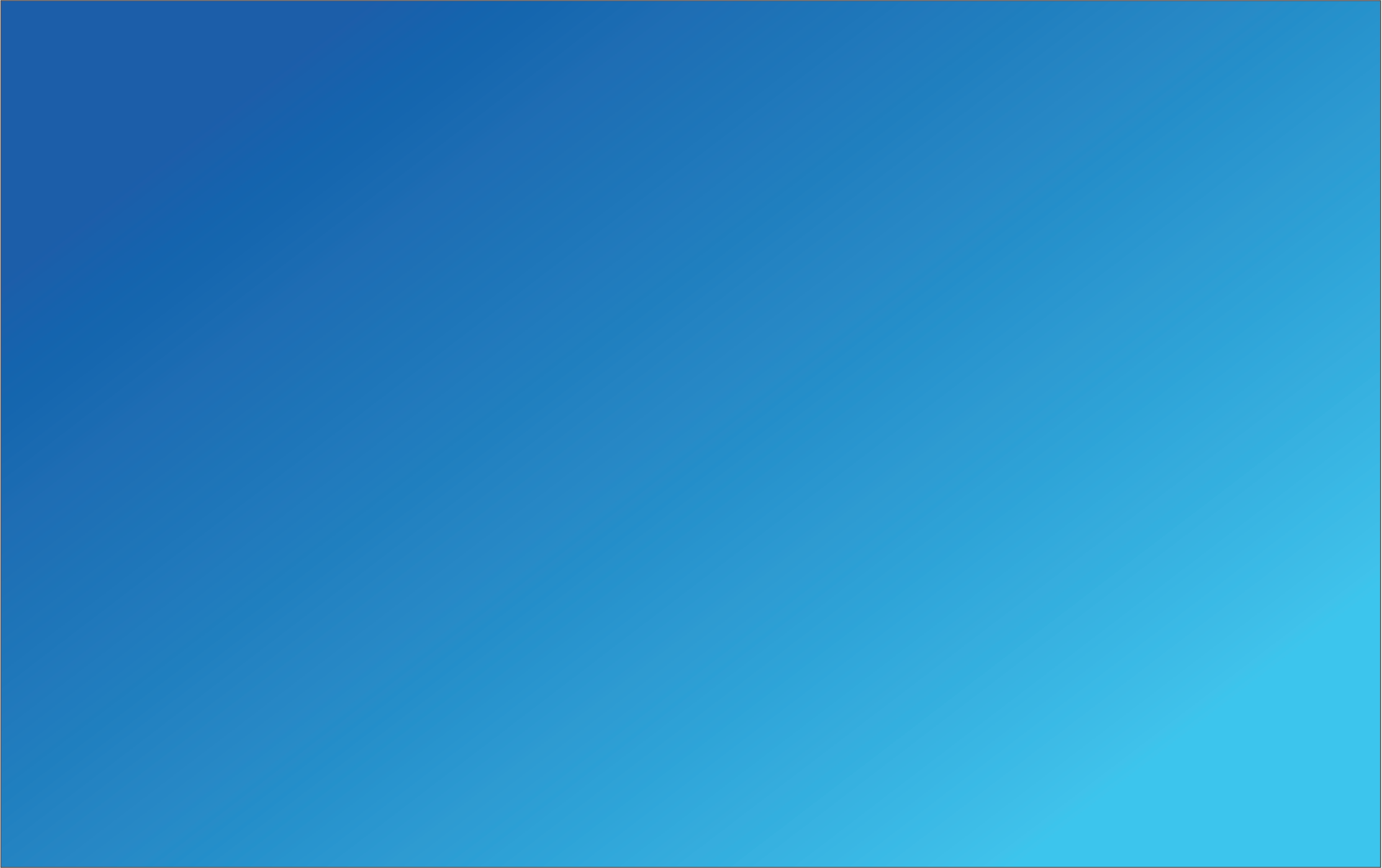 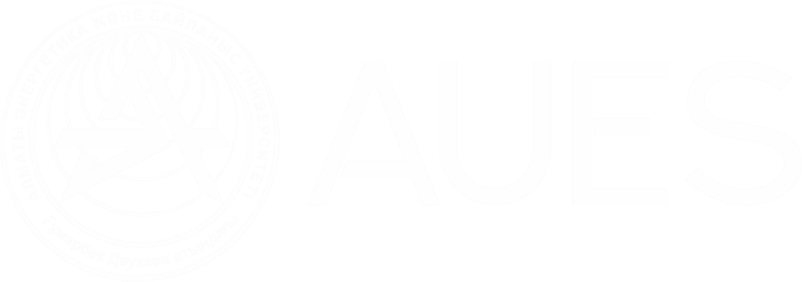 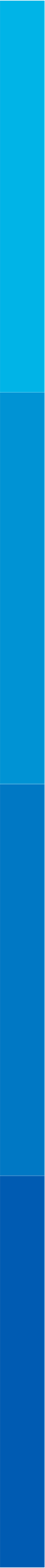 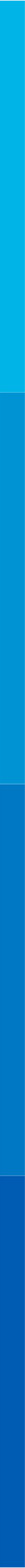 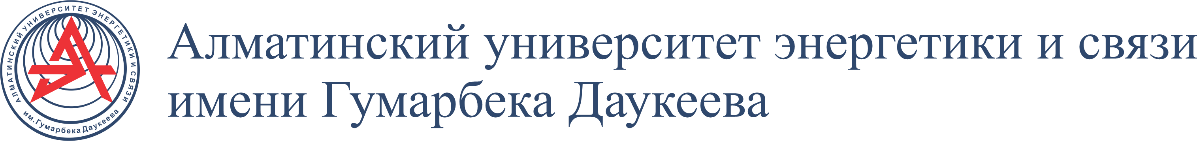 Об исполнении бюджета за 2019-2020 учебный год
(по состоянию на апрель)
Исполнитель: Аябергенова А.
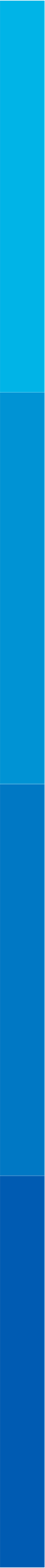 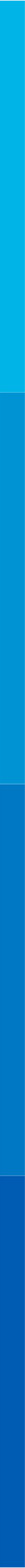 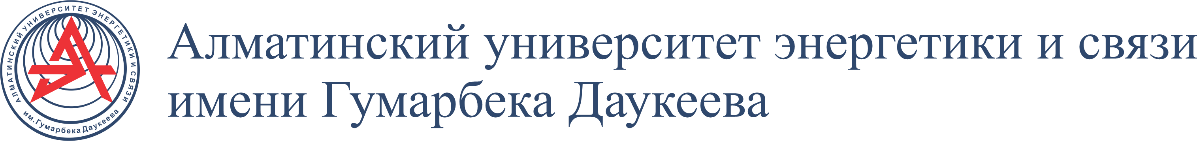 Цели бюджетирования

Внедрение бюджетирования в АУЭС

Результат за 8 месяцев учебного года

Модель расчета стоимости образовательных программ
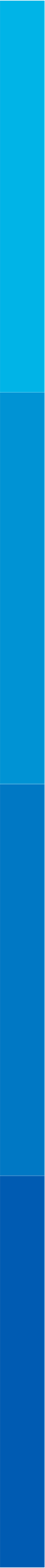 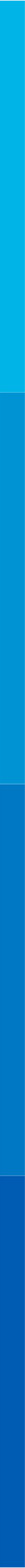 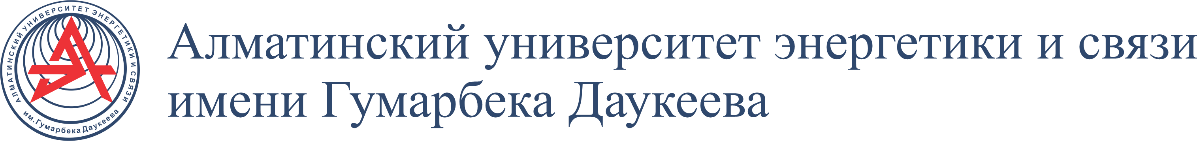 Цели бюджетирования
Ориентация руководителей всех рангов на достижение задач, поставленных перед их центрами ответственности (делегирование финансовой ответственности).

Контроль текущей деятельности, обеспечение плановой дисциплины.

Повышение профессионализма сотрудников. Составление бюджетов способствует детальному изучению деятельности своих подразделений и взаимоотношений центров ответственности.

Распределение экономических ресурсов, находящихся в распоряжении организации.

Формирование управленческой отчетности
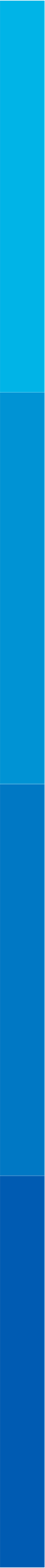 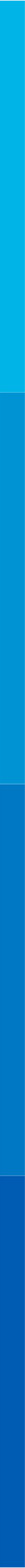 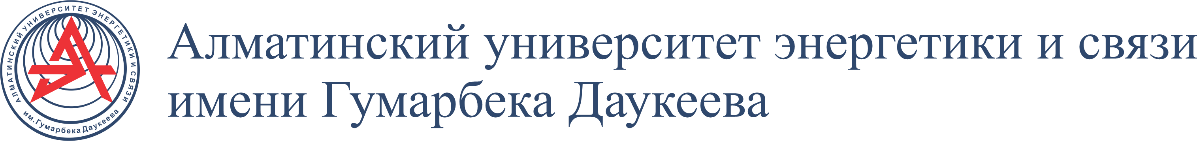 НАША МИССИЯ
Формирование лучших интеллектуальных ресурсов национальной экономики знаний и самых передовых технологий для индустриально-инновационного развития страны, адаптированных к условиям мировой интеграции и глобализации.
АУЭС как организация образования вносит вклад в развитие нашего общества, выпуская высококвалифицированные кадры.
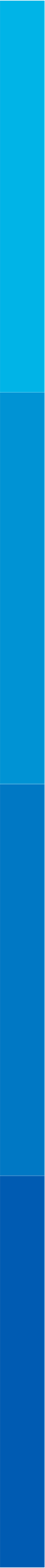 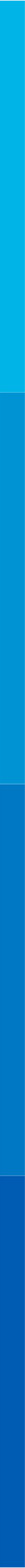 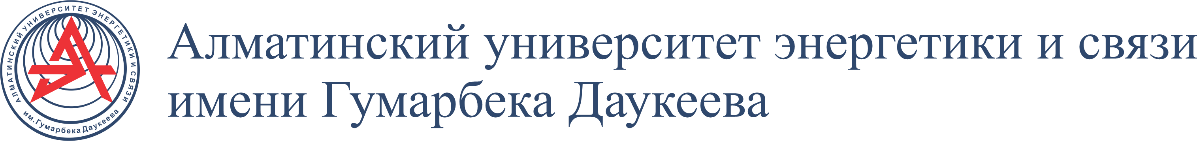 Внедрение бюджетирования в АУЭС
Перед началом 2019-2020 учебного года принято решение о внедрении бюджетов, нацеленных на результат. В дальнейшем  предполагалась разработка показателей (KPI) для использования при оценке деятельности подразделений, которым делегируется ответственность.

Планирование проводилось с участием всех подразделений. Было выделено 55 центров ответственности.

Руководителями подразделений бюджеты защищались на Бюджетной комиссии.

ДЭП составлен консолидированный бюджет.
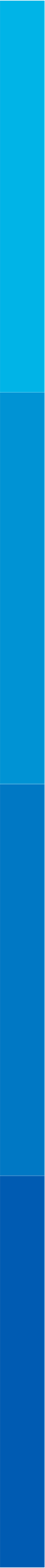 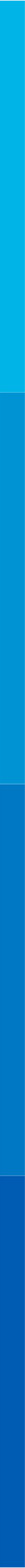 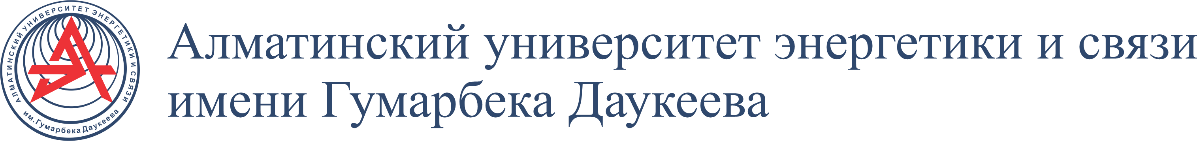 Результат за 8 месяцев учебного года
Доходы по академической не довыполнены ввиду недополучения выручки от  отчисленных студентов и магистрантов.
Заявленный план по научным проектам на начало года составлял 251 млн. тг. скорректированный план (по август 2020) составляет 570 млн. тг (без проекта КПС).
ИПК заключены договоры на сумму в размере 22,4 млн. тг и ожидает поступлений до конца августа (вместо -69,9 млн.тг)
Колледжем АУЭС не дополучен доход ввиду снижения размера гранта
Общежитиями не дополучен доход в связи с пандемией.
Прочие доходы: + вознаграждения по депозитам, положительная курсовая разница
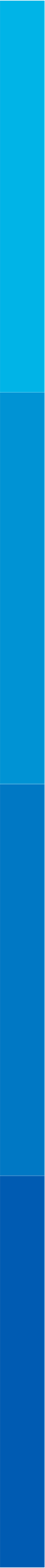 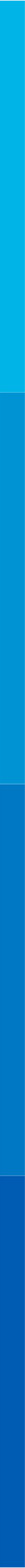 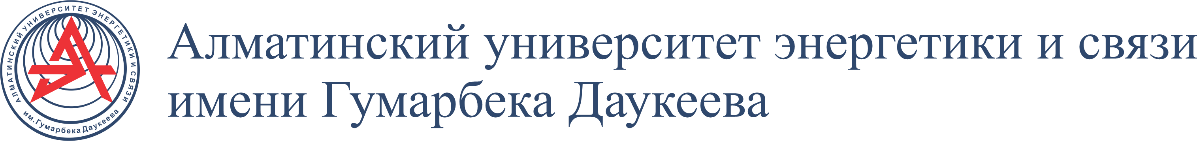 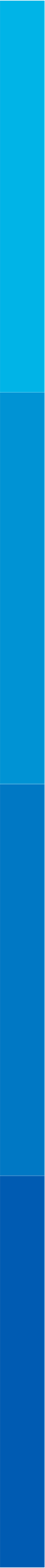 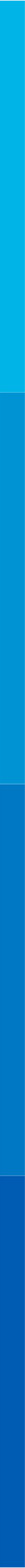 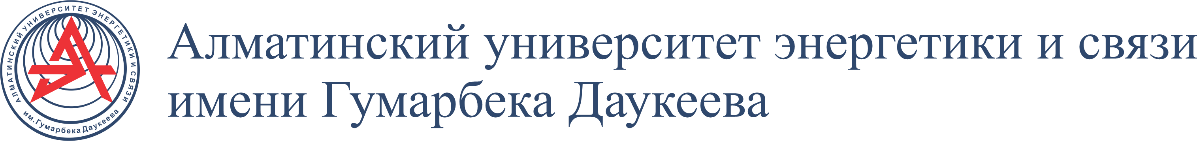 Результат за 8 месяцев учебного года
Исполнение бюджета по Научной деятельности
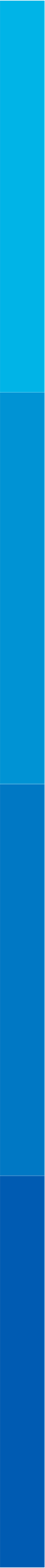 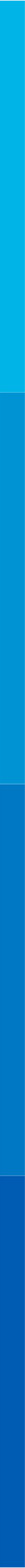 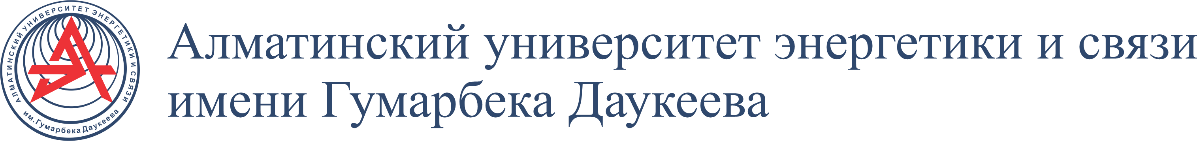 Исполнение бюджета по расходам на оплату труда
 и капитальным расходам
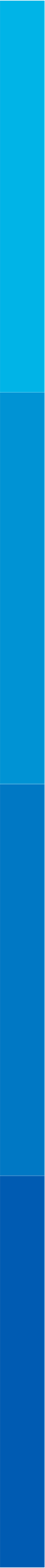 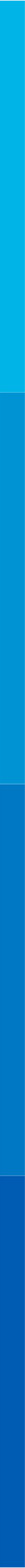 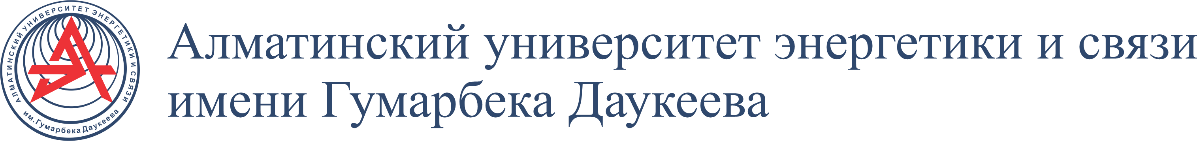 Исполнение бюджета операционных расходов
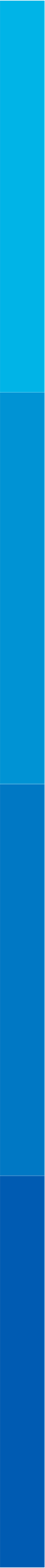 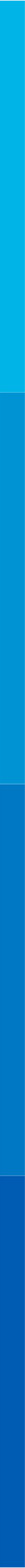 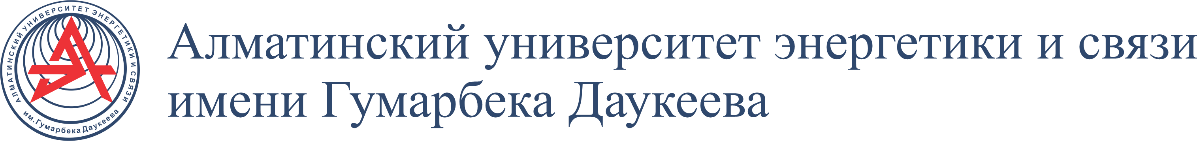 Исполнение бюджета операционных расходов
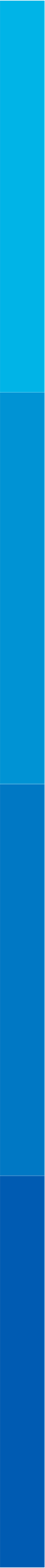 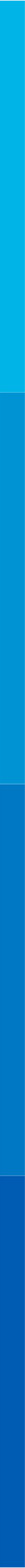 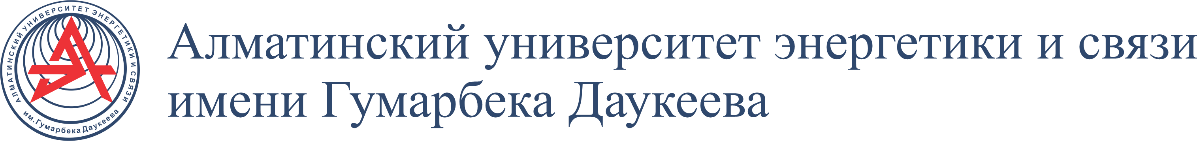 Исполнение бюджета операционных расходов
669 754 343        425 260 598           244 493 745
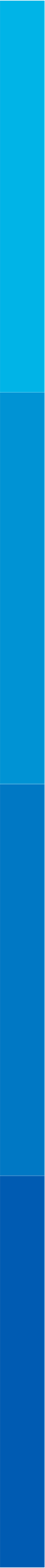 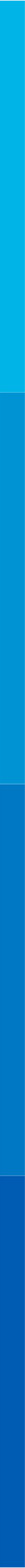 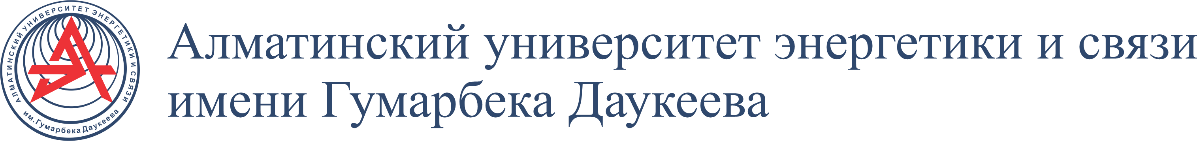 270 млн. тг – приобретение ноутбуков и ПК

278 млн. тг – ремонт общежития №2
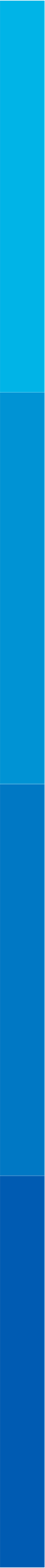 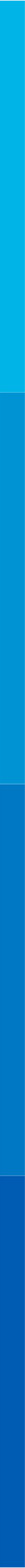 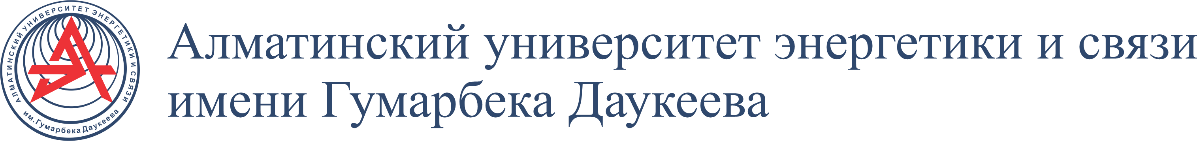 Модель расчета стоимости образовательных программ
ДЭП разрабатывается методика расчета фактической стоимости образовательных услуг по направлениям в разрезе академических степеней с использованием комплексного программного обеспечения бизнес-анализа Power BI.
Данное приложение позволяет связывать диапазоны данных при наличии общего критерия. Например, студент обучается в группе в названии которой присутствует наименование специальности (данные Платонуса), далее существует преподаватель, который преподает в данной группе (согласно данных по нагрузкам кафедр), а также имеются данные по оплате труда ППС. В системе создаются связи между диапазонами. Настройка визуализации проводится так, что вытягиваются 1) название специальности, 2) количество студентов, которое по ней обучаются, в разрезе бакалавров, магистрантов и докторантов, 3) из диапазона нагрузок выбираются часы только тех преподавателей, которым распределена нагрузка на данную специальность. Когда известны часы нагрузок, то можно присвоить 4) денежное выражение выгрузив его сумму из диапазона по оплате труда согласно фамилии преподавателя, предварительно рассчитав стоимость одного часа.
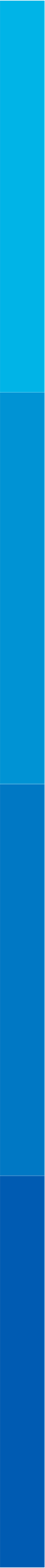 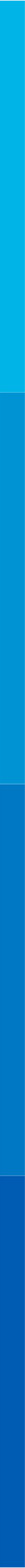 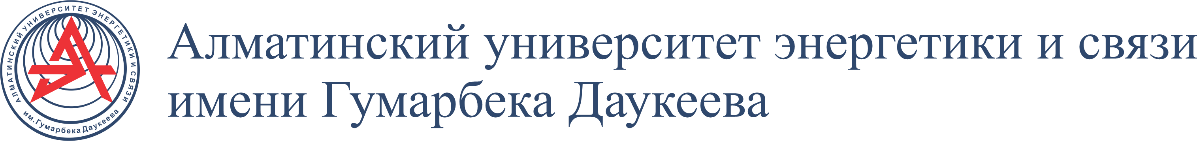 Нагрузки кафедр распределены по направлениям образовательных программ
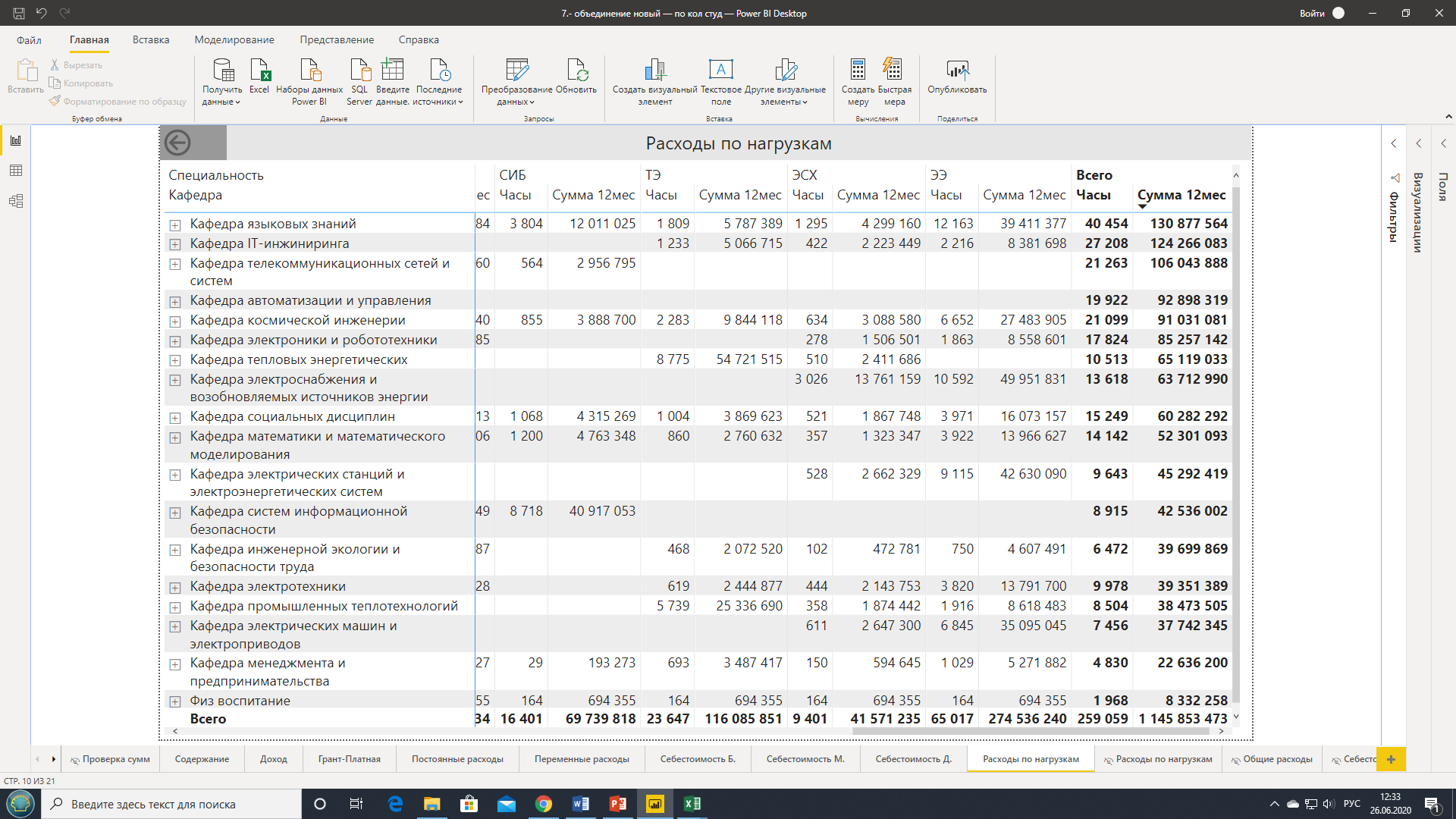 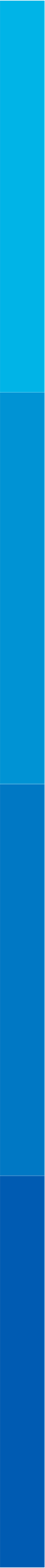 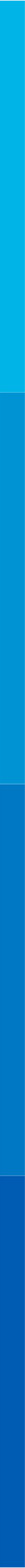 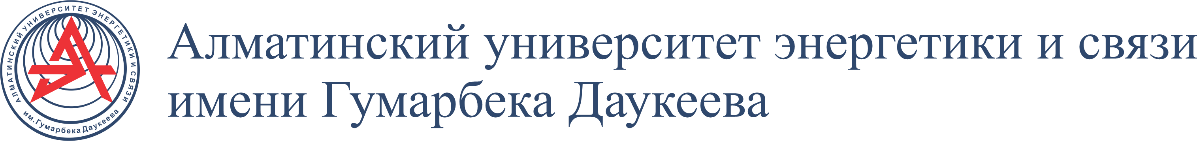 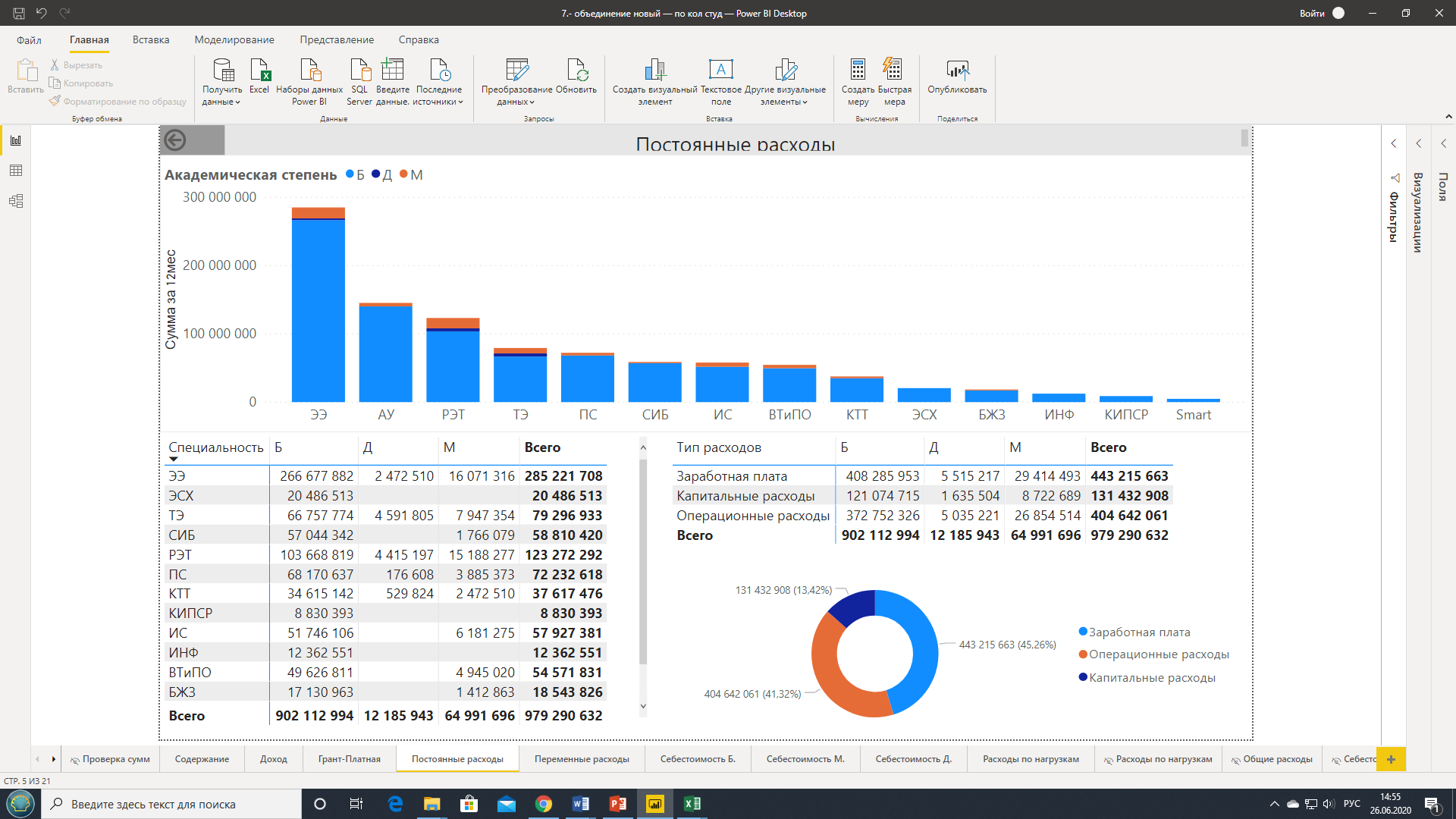 Постоянные расходы (расходы образовательной среды) распределяются в соответствии с контингентом обучающихся по каждой специальности.
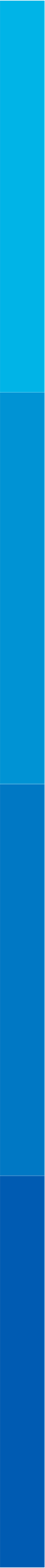 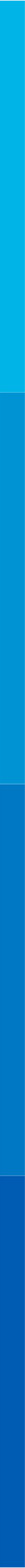 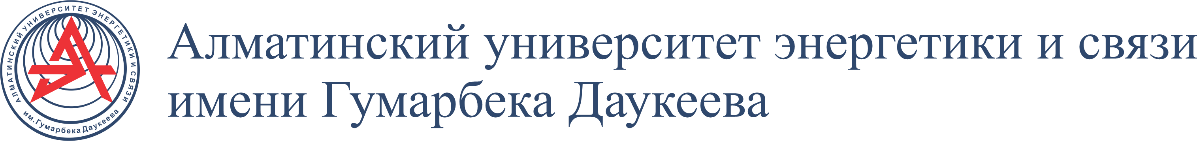 Фактические расходы на подготовку 1 бакалавра в год
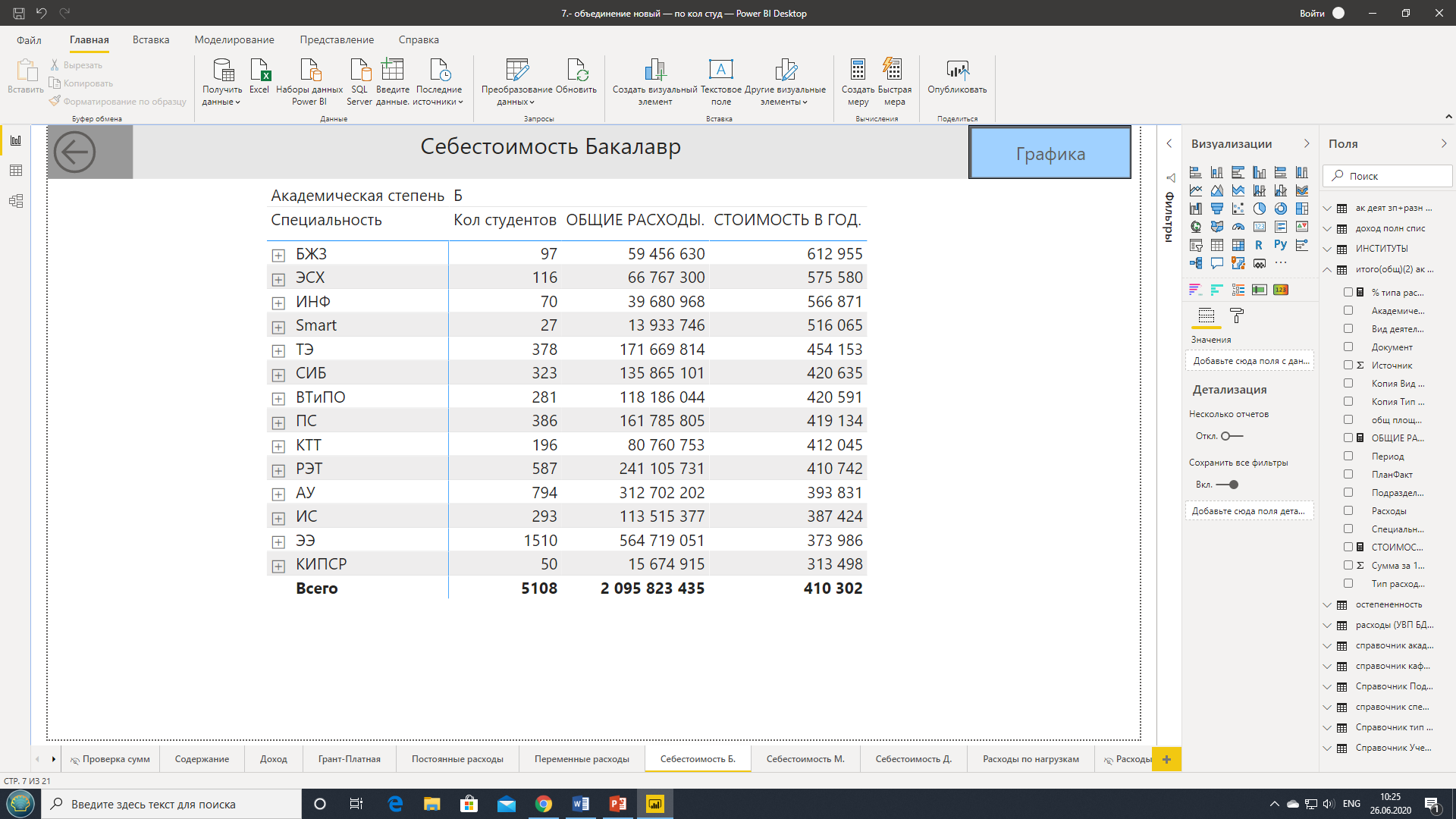 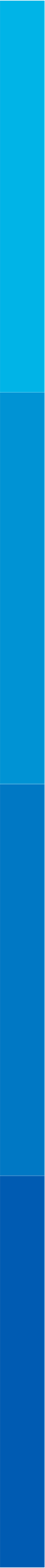 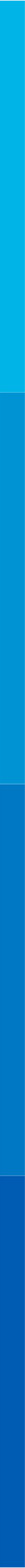 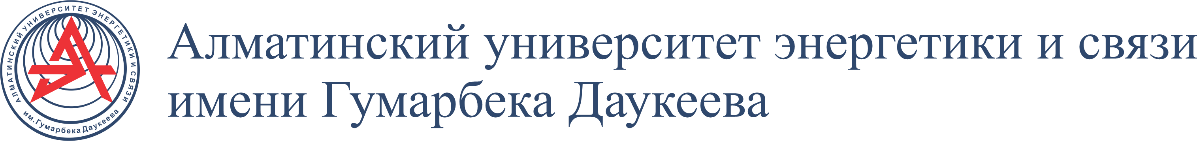 Фактические расходы на подготовку 1 бакалавра в год
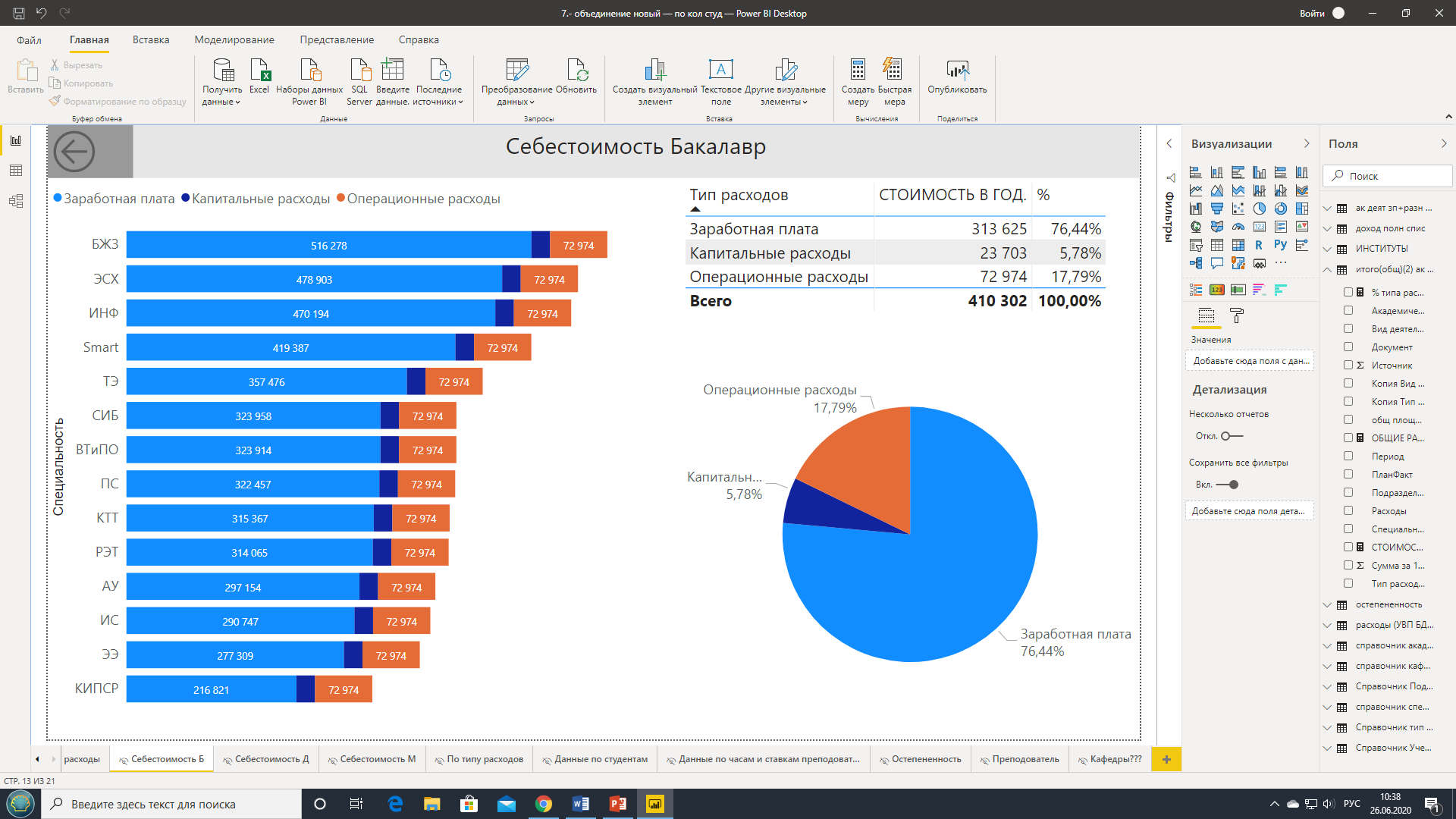 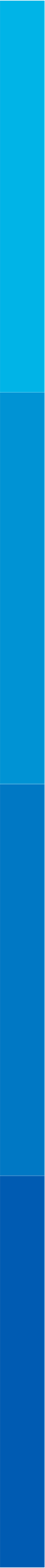 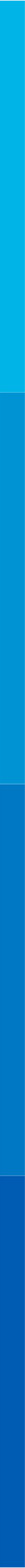 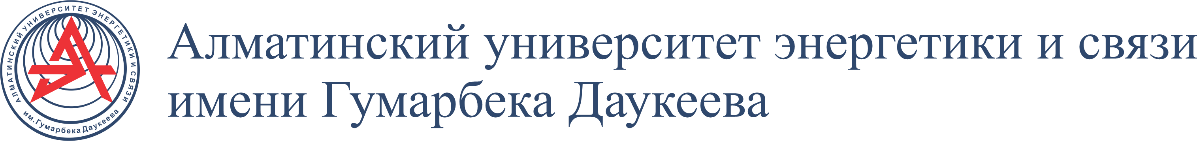 Фактические расходы на подготовку 1 магистранта в год
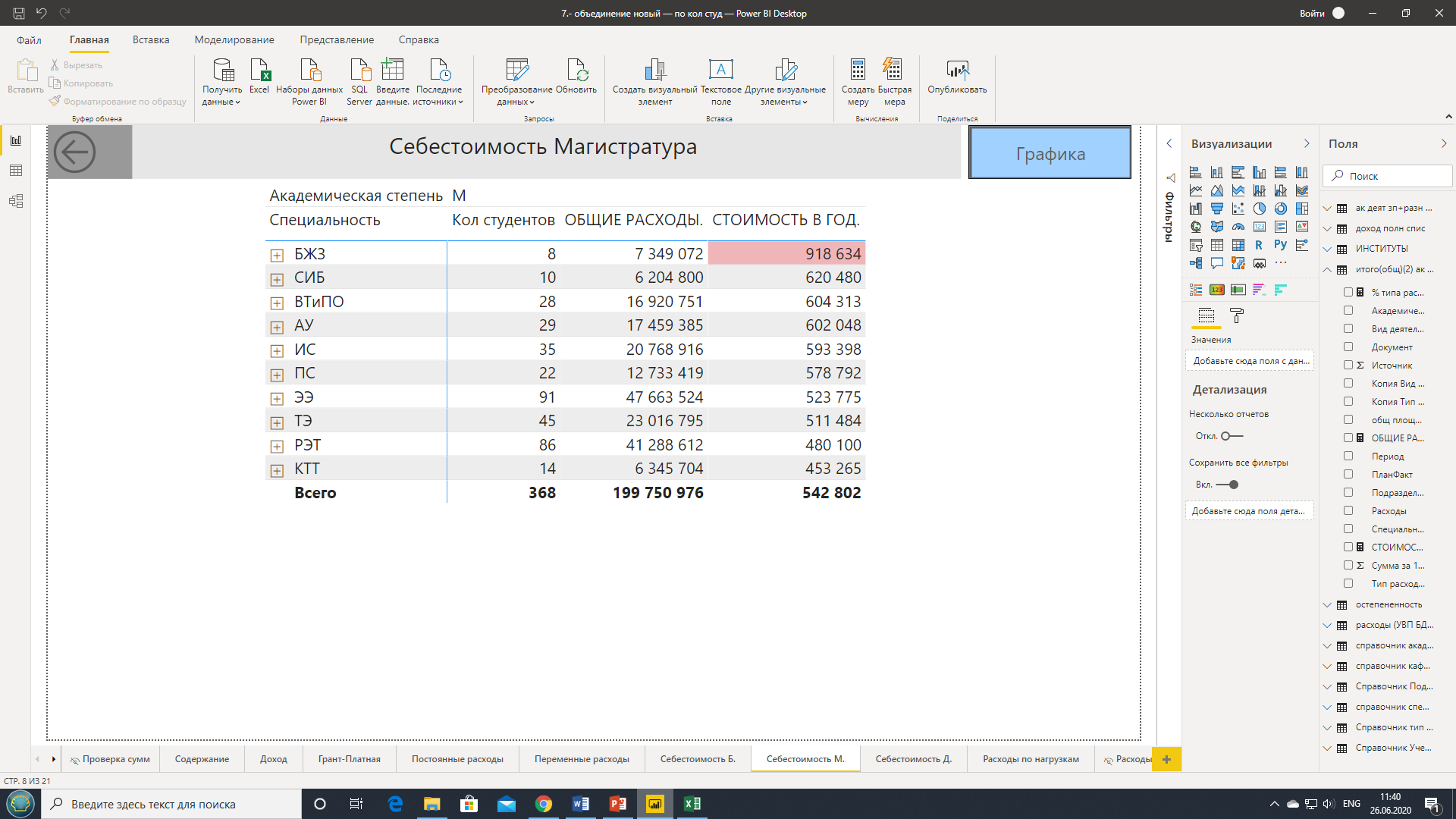 Средний доход магистратуры в год 420 000 тенге
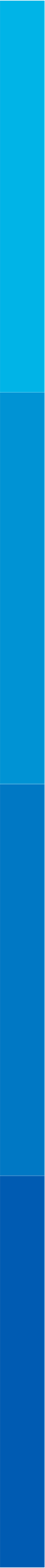 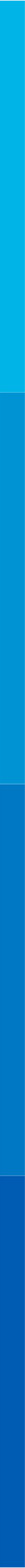 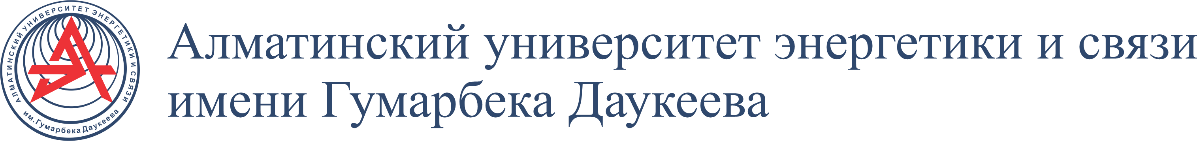 Фактические расходы на подготовку 1 магистранта в год
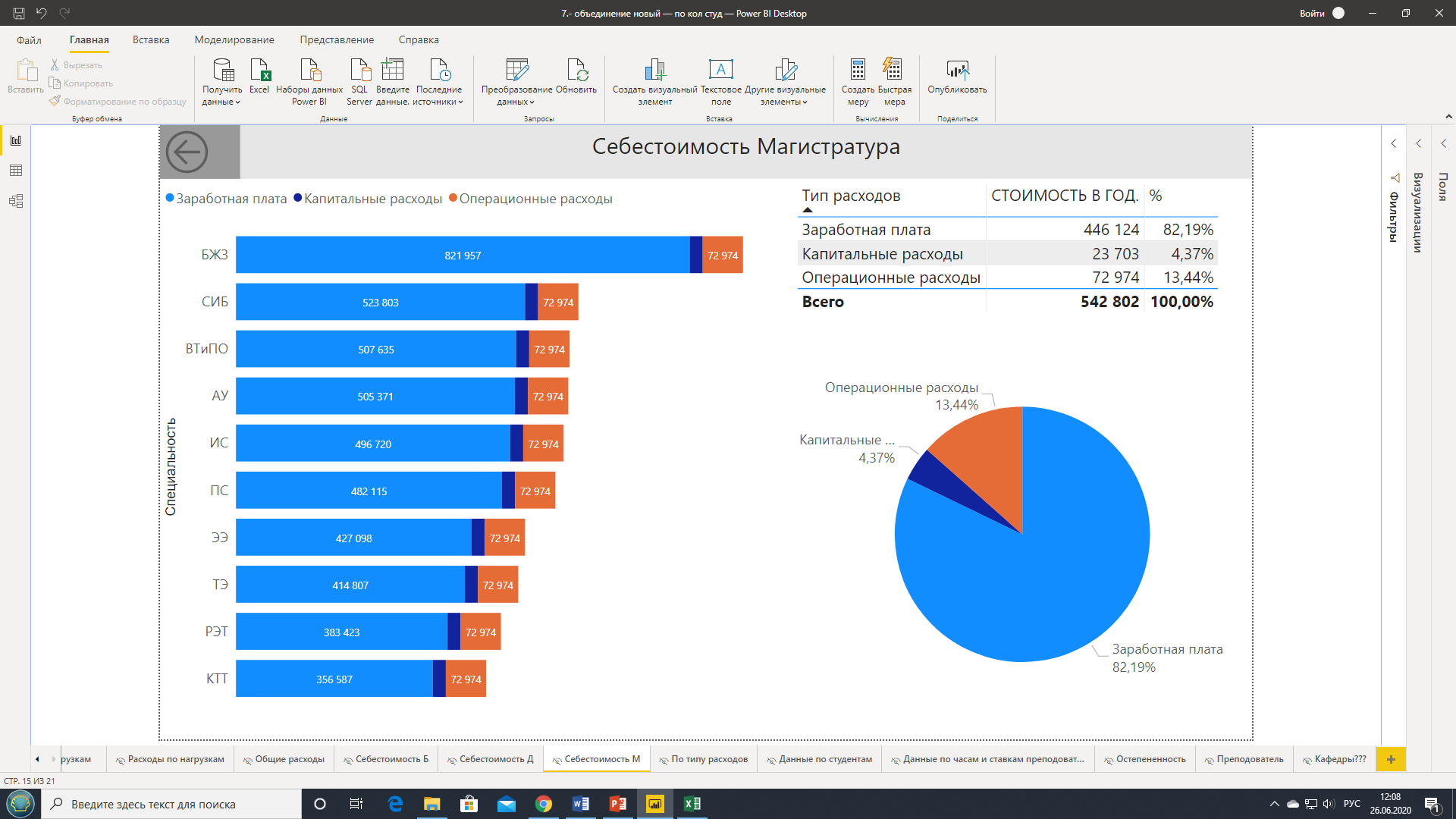 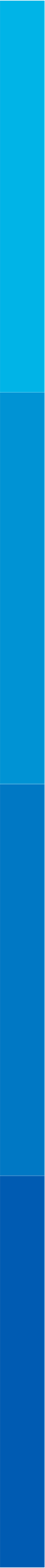 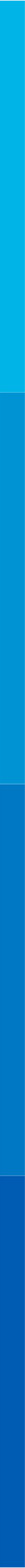 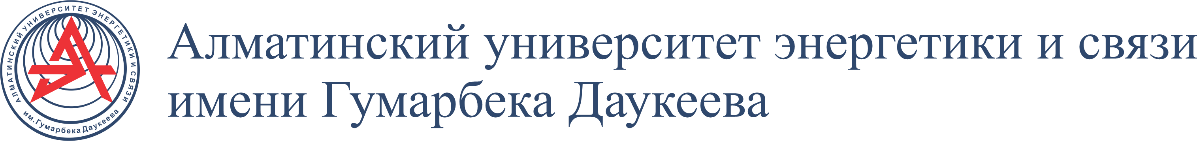 Фактические расходы на подготовку 1 докторанта в год
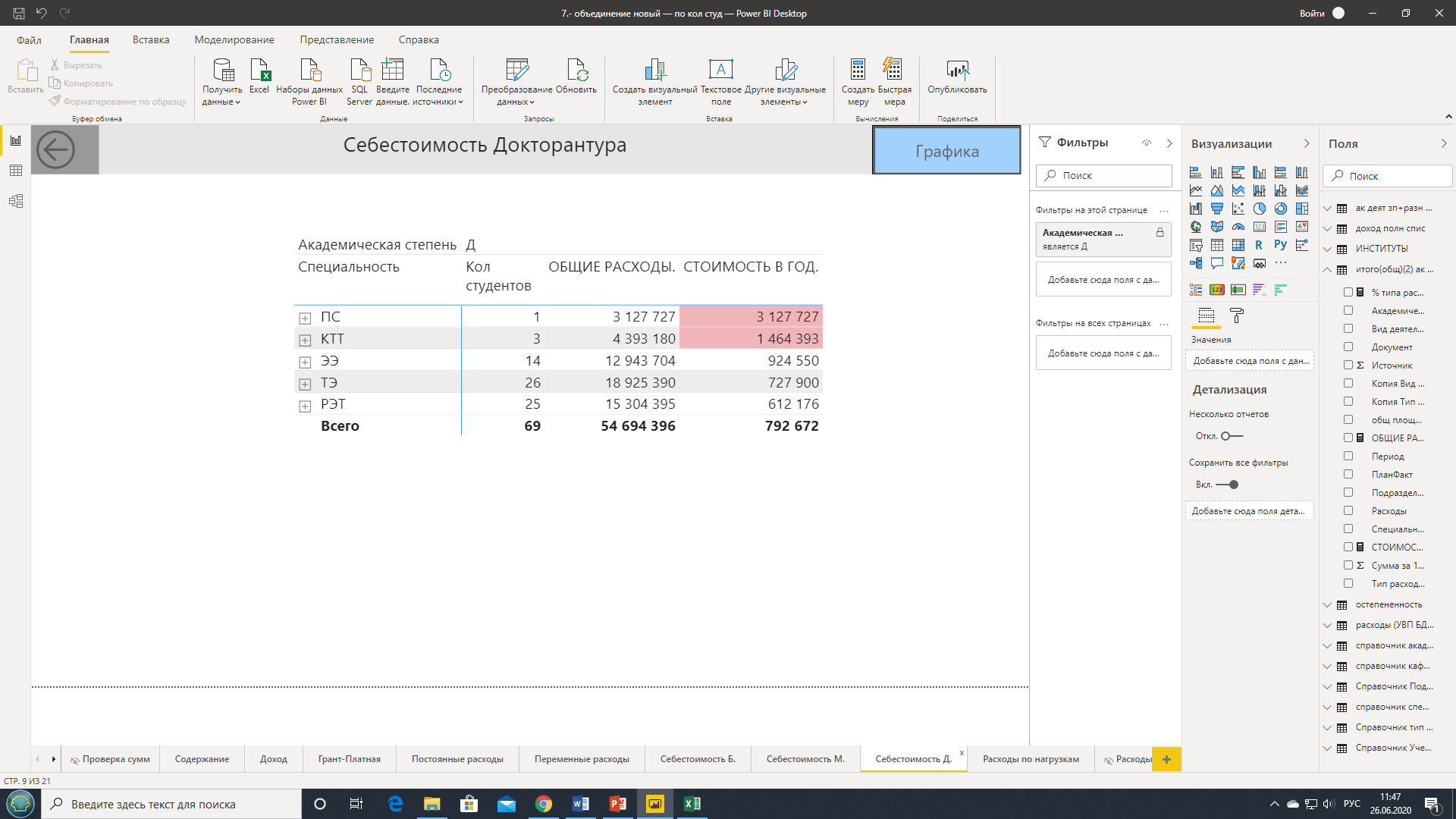 Обучение докторантов становится окупаемым, если набор на специальность составил 4 и более человек
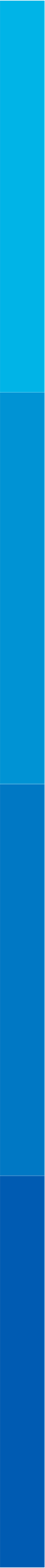 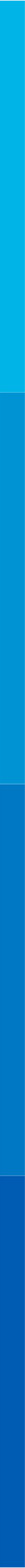 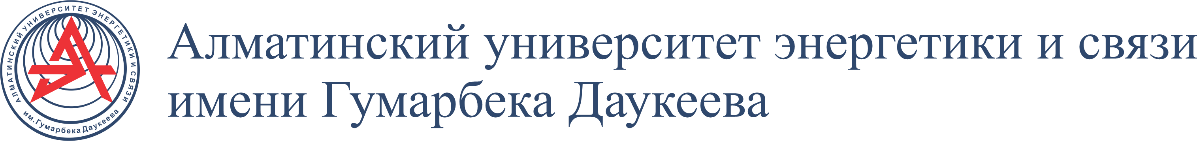 Фактические расходы на подготовку 1 докторанта в год
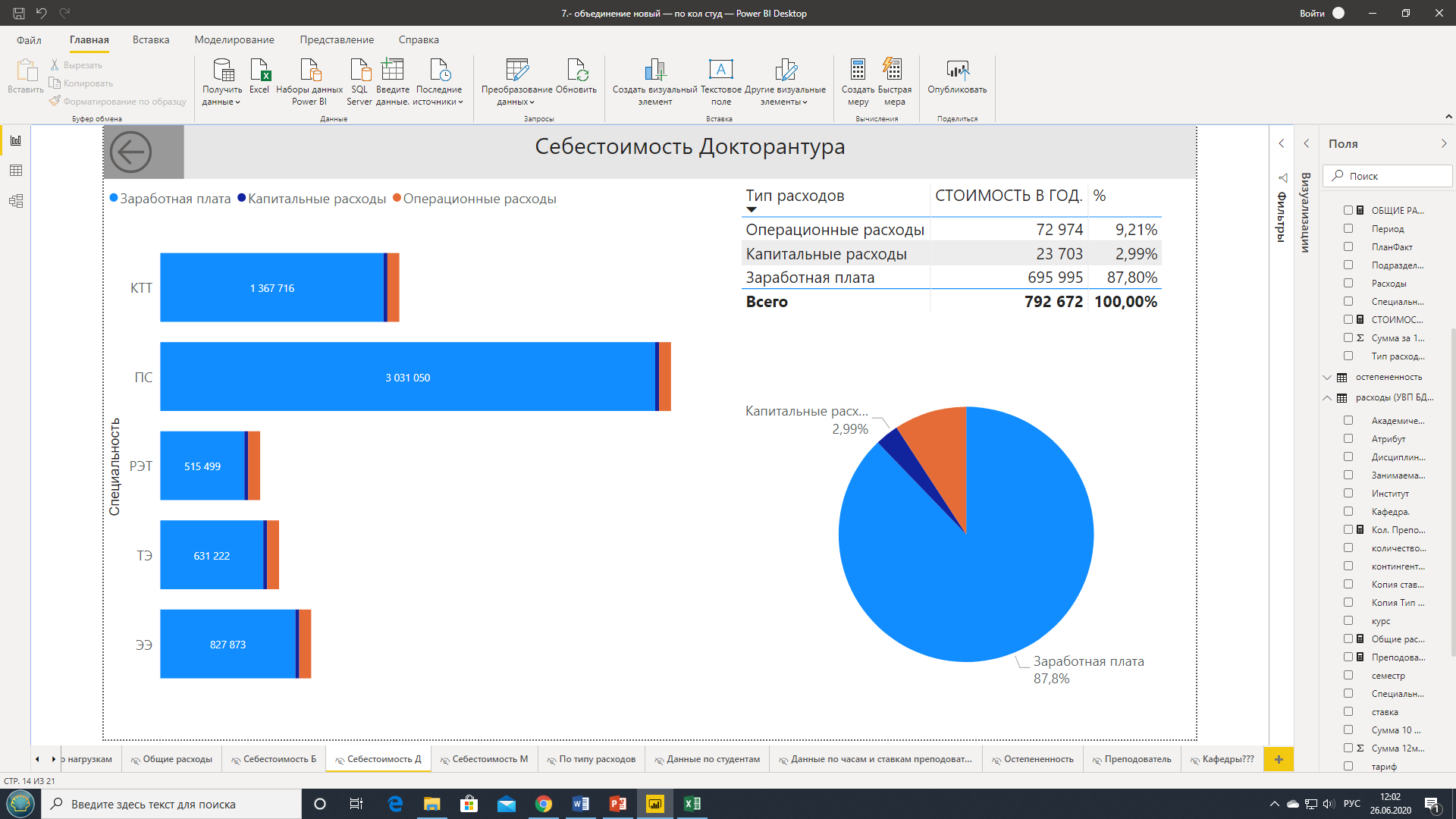 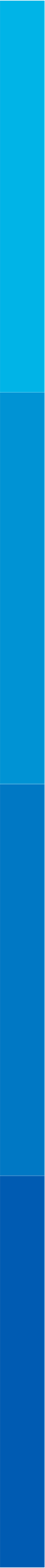 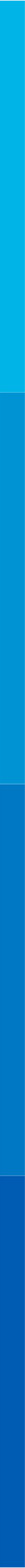 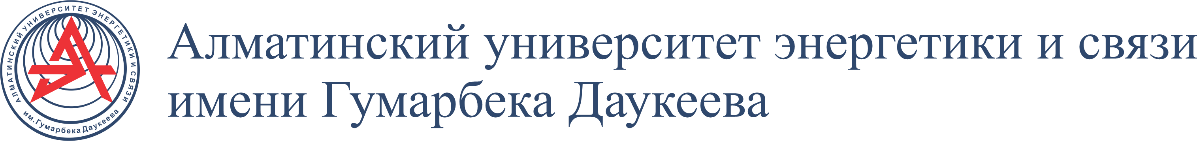 Остепененность образовательных программ
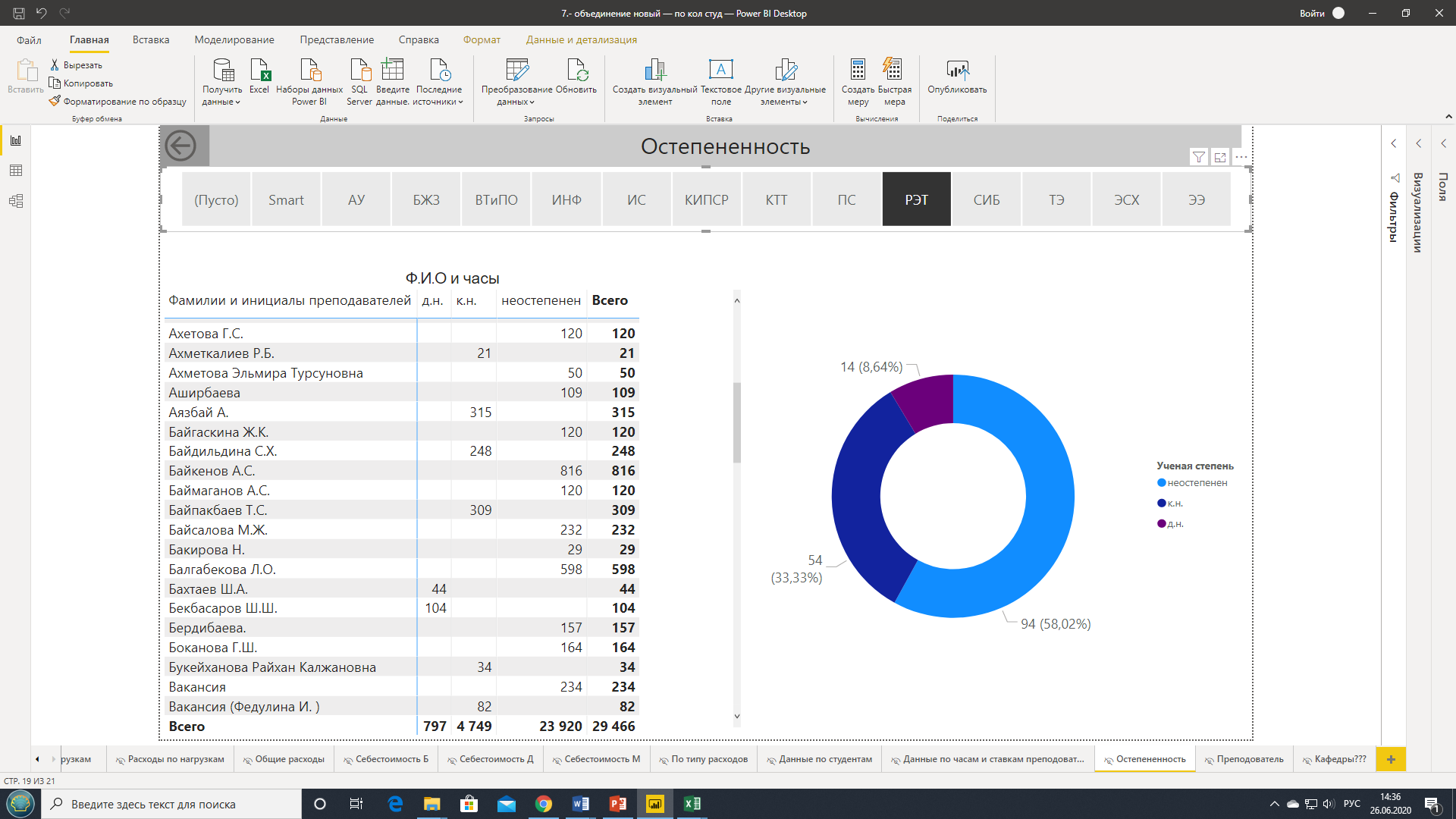 Остепененность образовательной программы РЭТ - 42 %
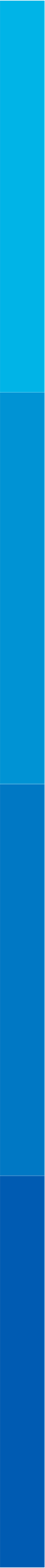 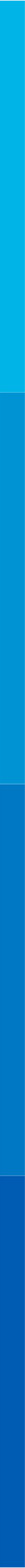 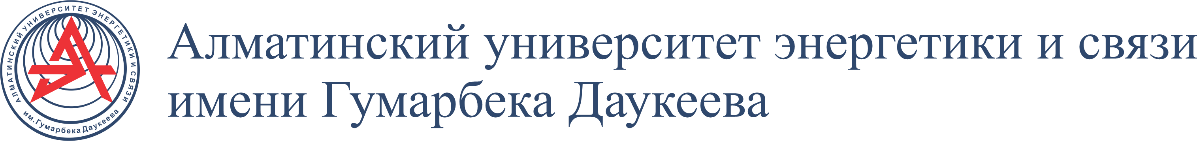 Остепененность образовательных программ
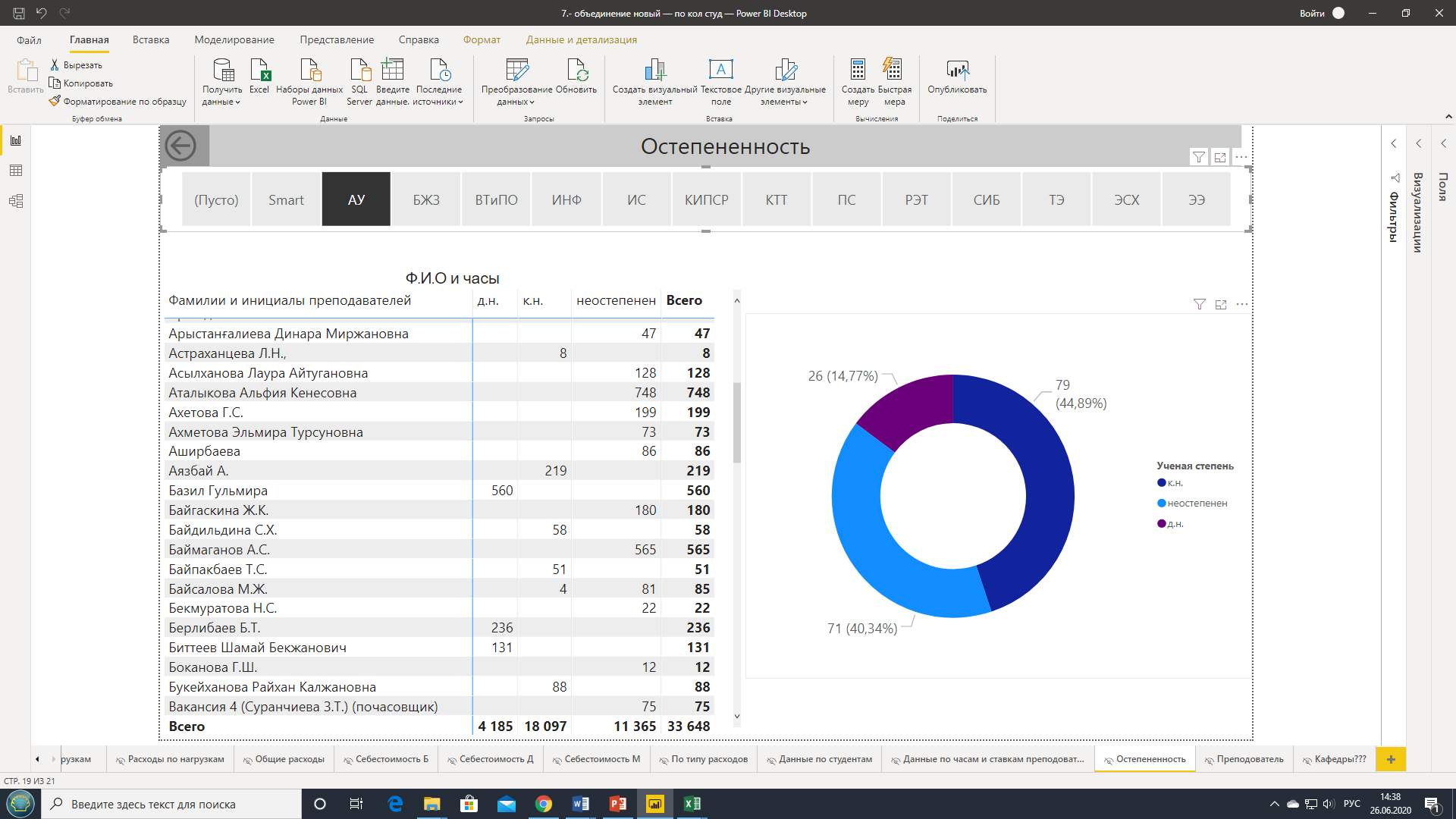 Остепененность образовательной программы АУ - 55 %
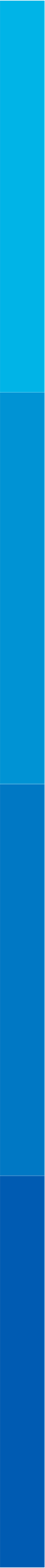 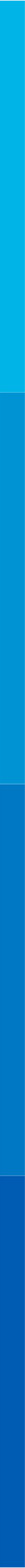 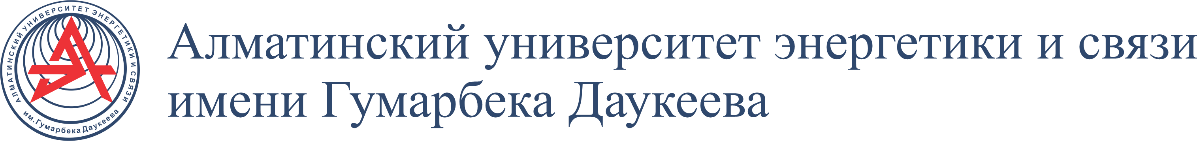 Связи диапазонов данных в соответствии с критериями
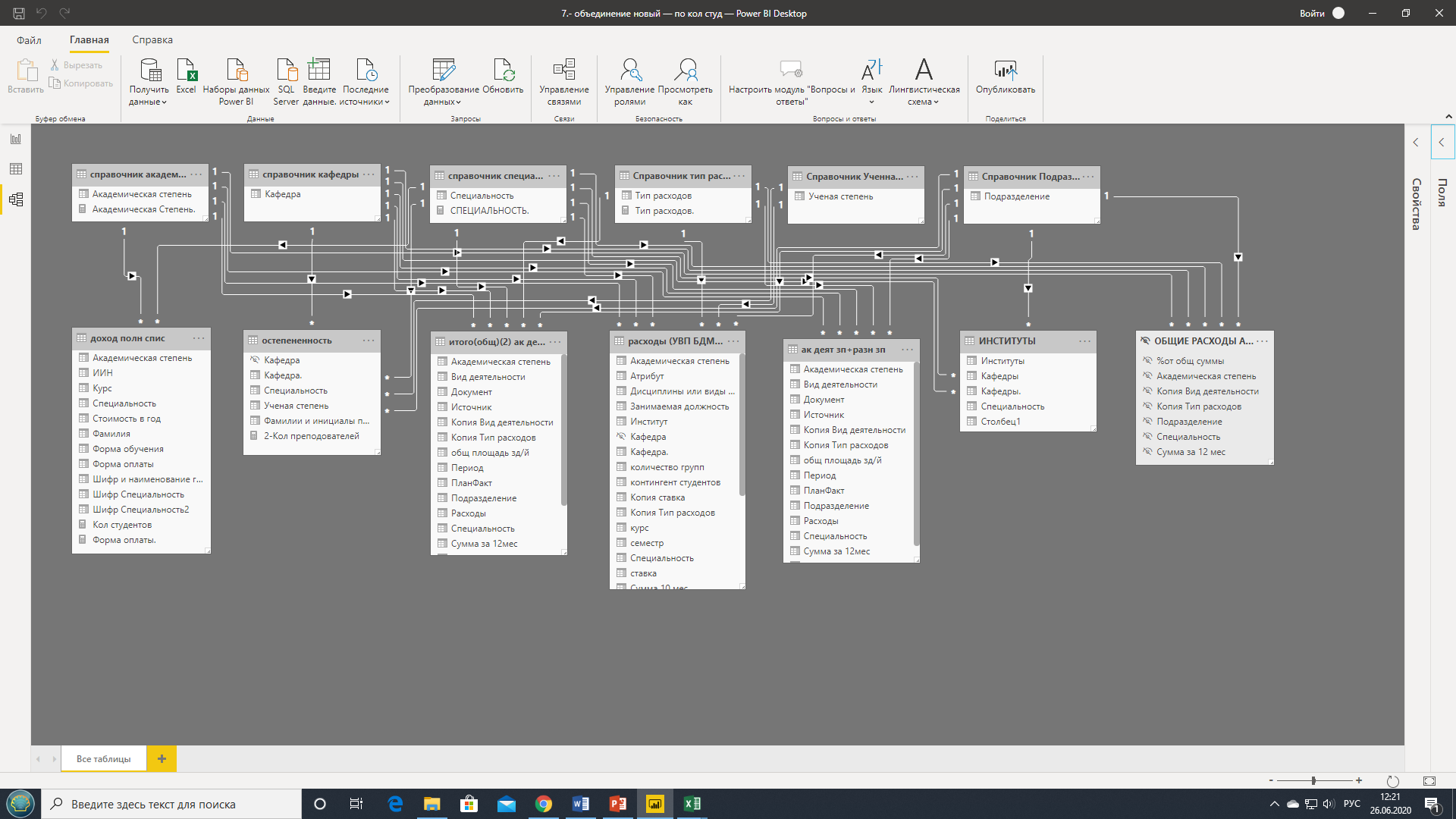